EXTENDED PROGRAM KINDERGARTEN "MIHAI EMINESCU" TG-JIU
"LET'S HELP FIFI THE BEE!"
STEAM ACTIVITY BASED ON GAMEPLAY AND GAMIFICATION
Grade/Age (of the kids): 4-5 years
Subject (Maths, English, Science): STEAM, English
Length of the activity (Indicate in minutes): 20-25 minutes
Number of participants: 20 preschoolers .
TEACHER ,
DAMIAN CORINA
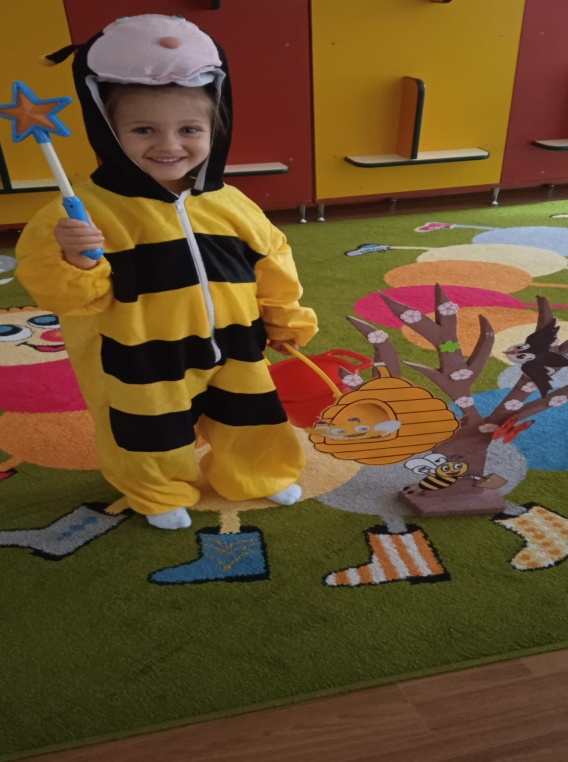 CATCHING THE ATTENTION
It was done with the help of the bee Fifi who is locked in the house by the wicked witch.
She recited the lines:
"Hello, dear children!/ I'm Fifi the bee. 
And I'm very scared/ Because a wicked witch 
Craving my honey /She wants to keep me locked up/ In her house.''
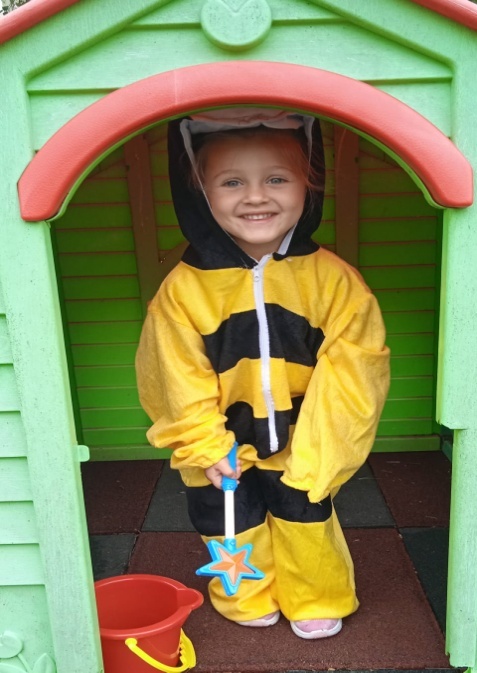 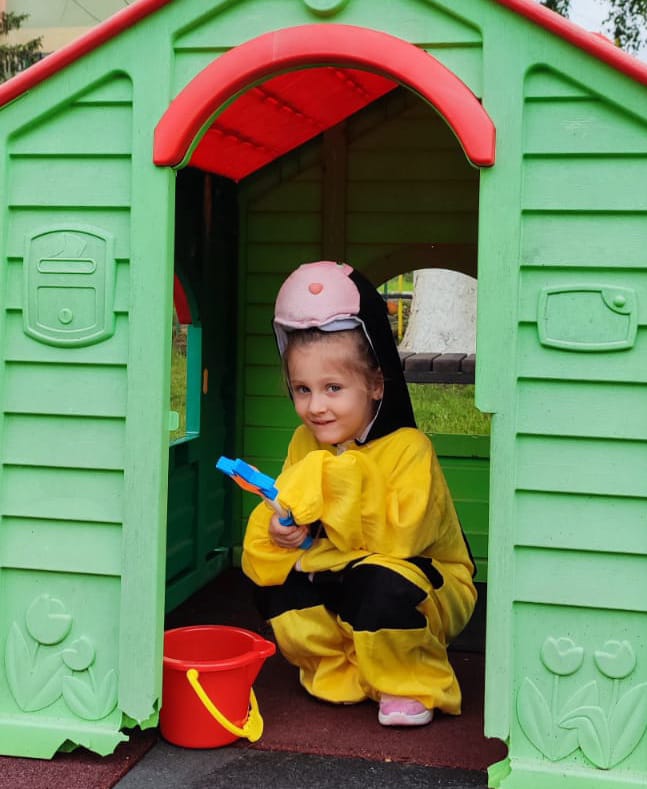 The children's correct answers saved the bee.
UPDATE OF KNOWLEDGE
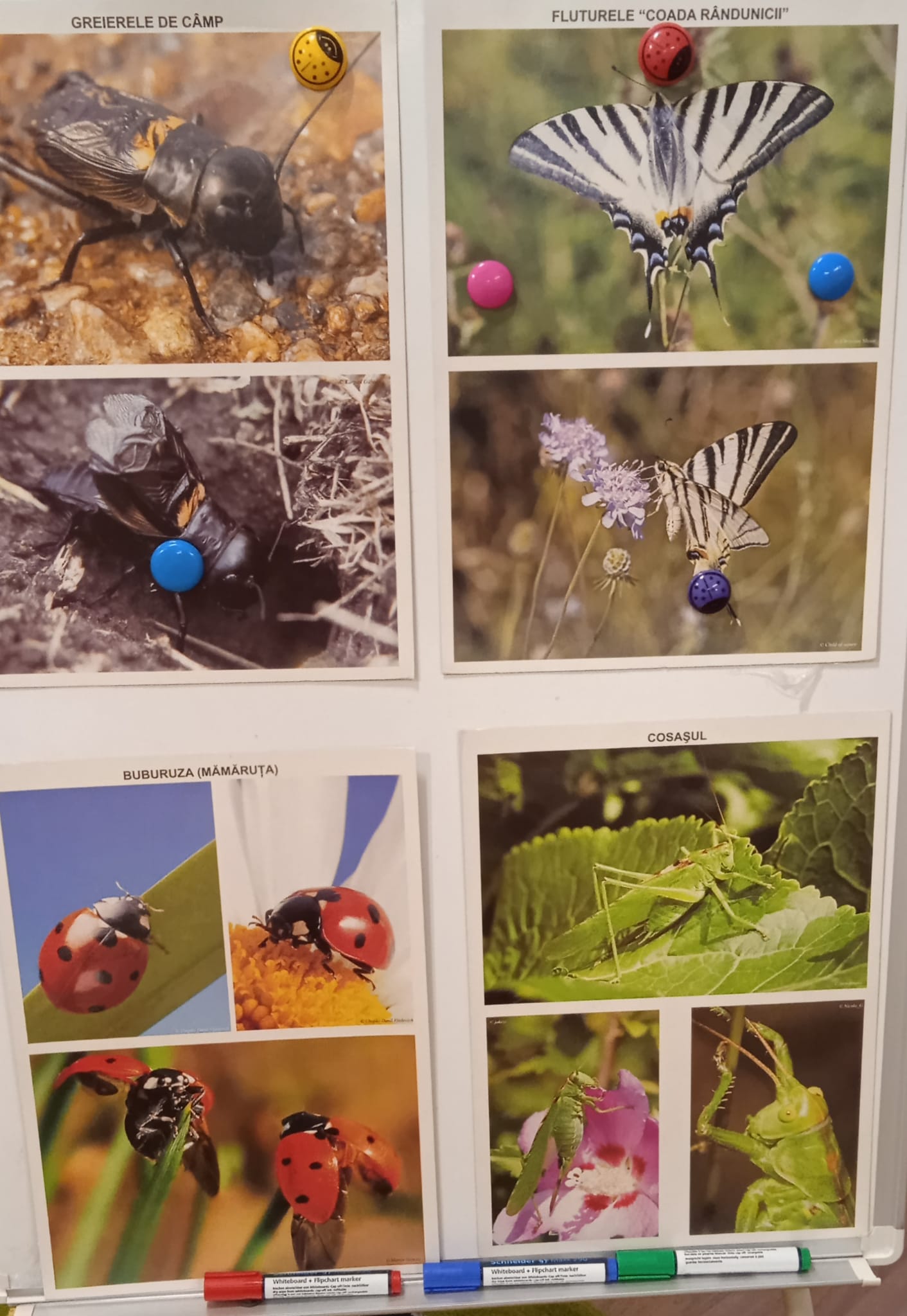 It was made using images of insects. The children correctly pronounced, in English, the names of known insects.
DIRECTING LEARNING
Children are curious by nature, and STEAM activities build on this innate curiosity.
Next, the named child chose a magnifying glass with which he examined an insect, listing the component parts of its body and presenting the benefits or harms.
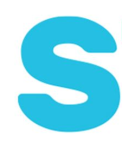 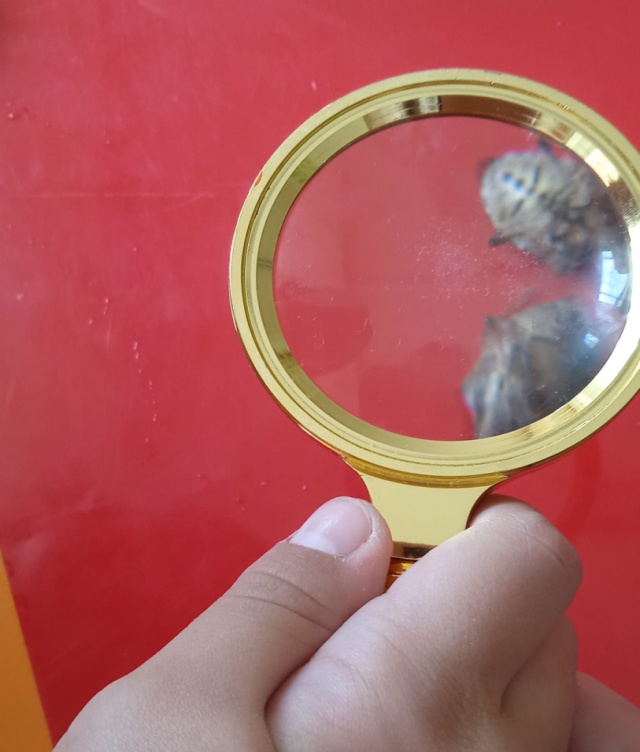 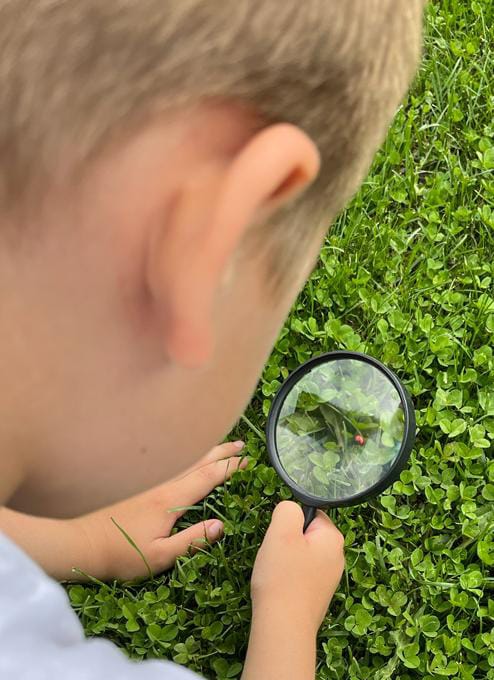 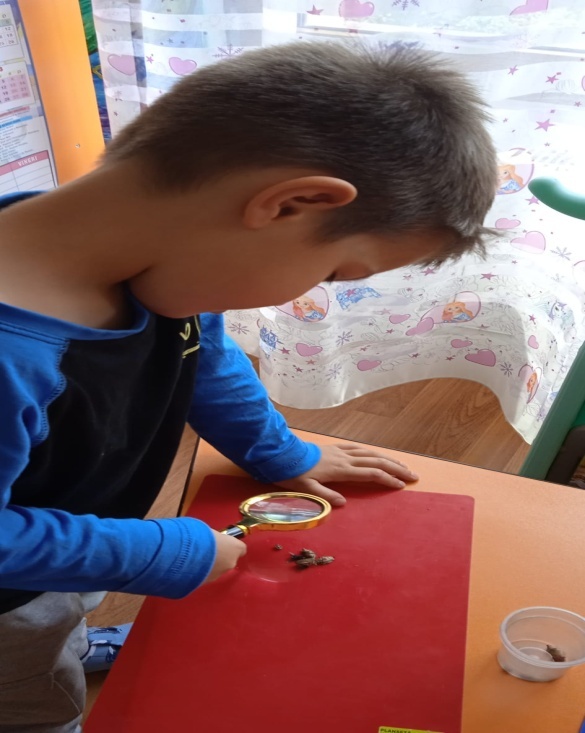 The children responded to the riddle from the educational software: "Guess what insect it is!“. They named the insects in English and placed them in their living environment. (hive, flower, mushroom).
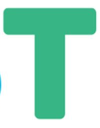 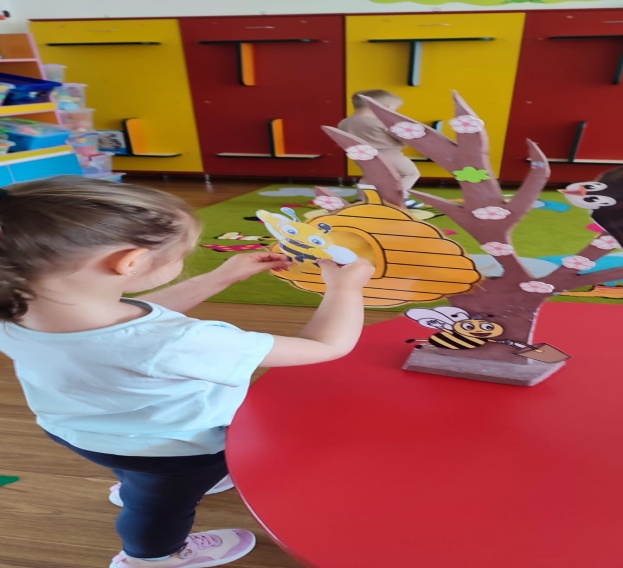 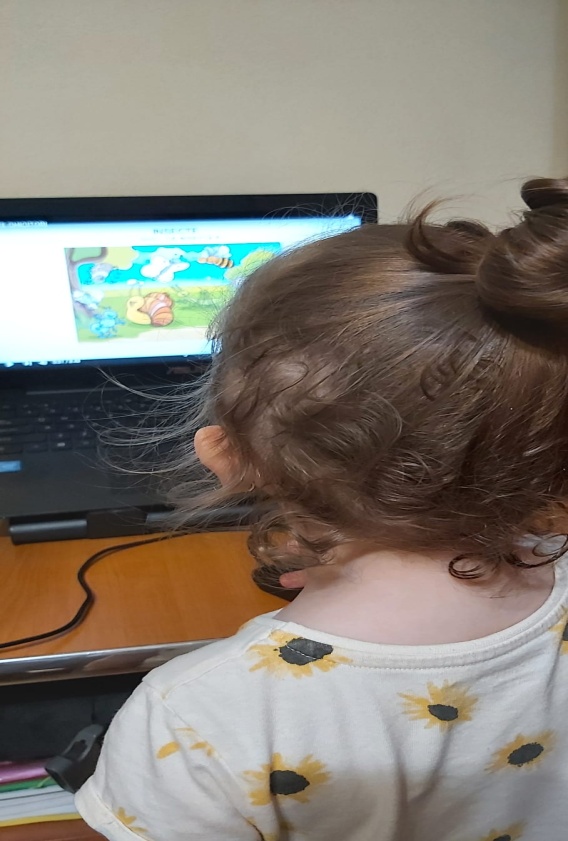 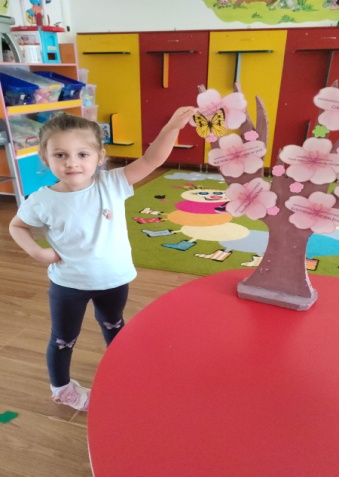 Children explored engineering concepts in construction, building beehives out of LEGO bricks.
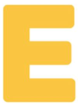 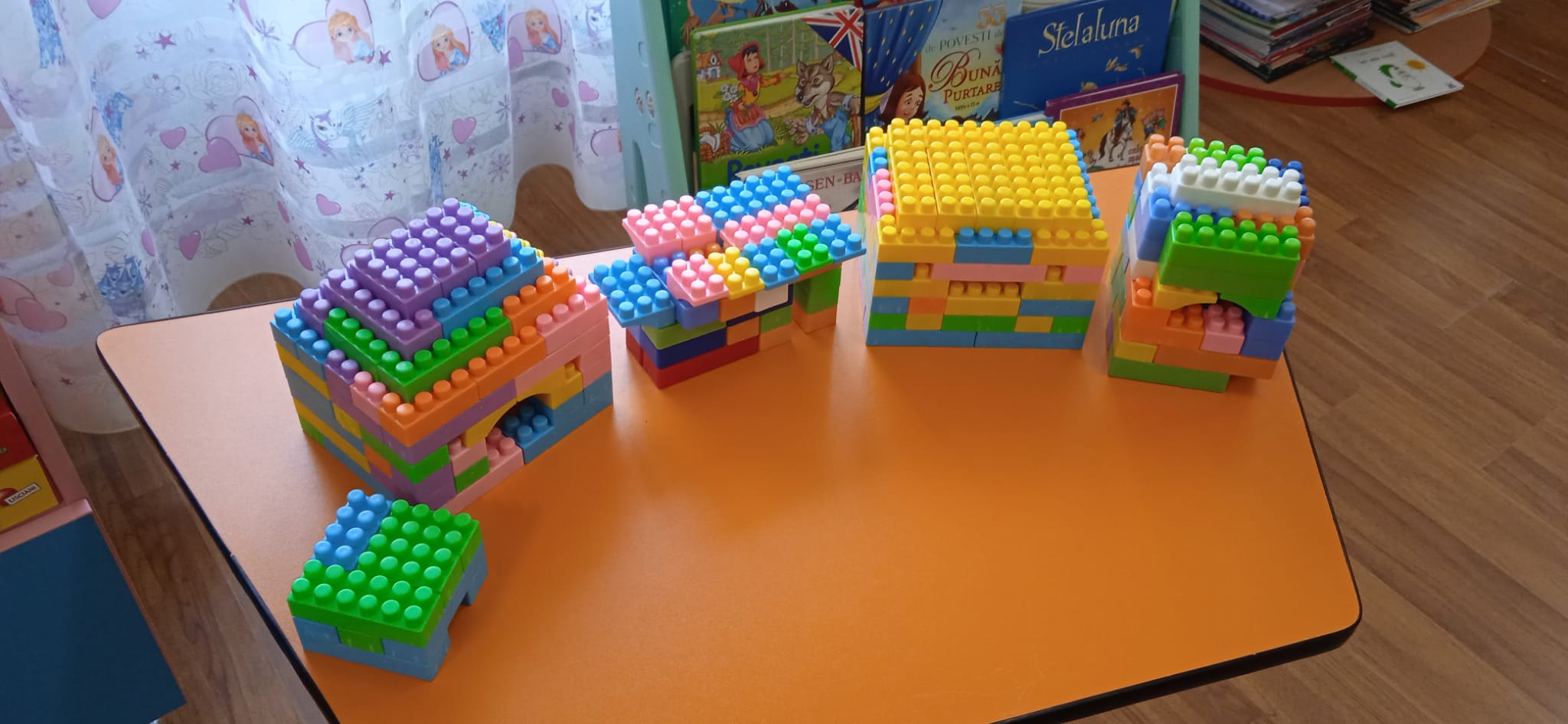 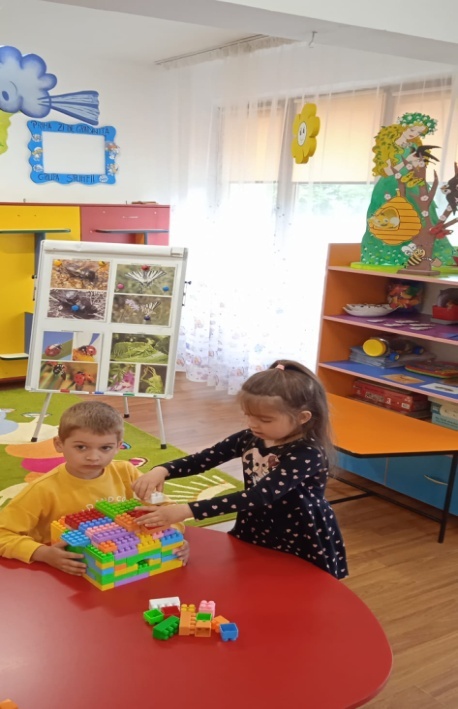 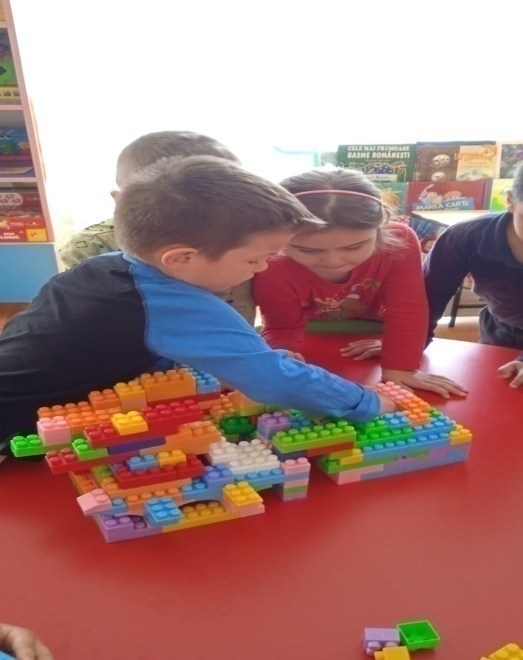 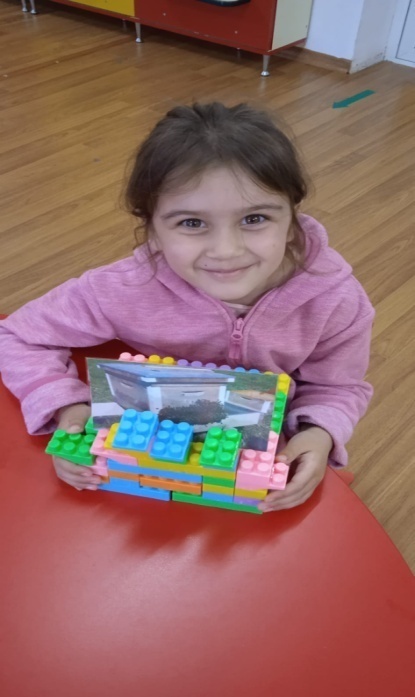 Art means creativity, and the children modeled, through the translational and circular movement of their palms against the board, their favorite insect and painted multicolored butterflies.
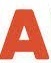 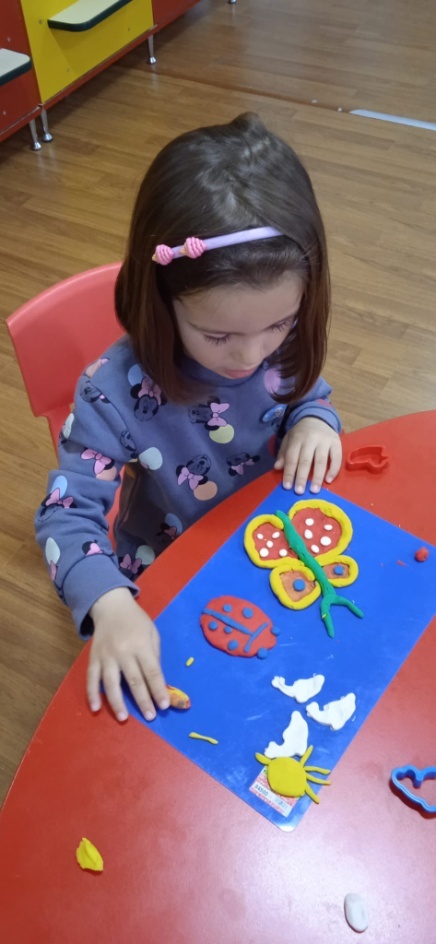 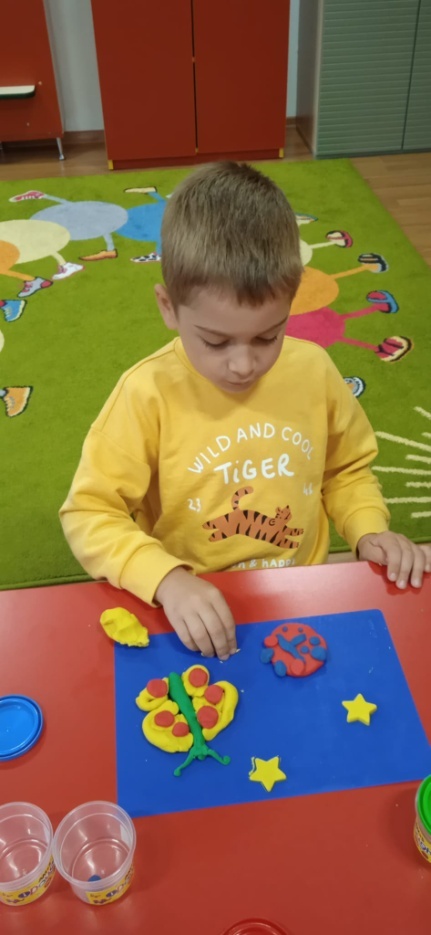 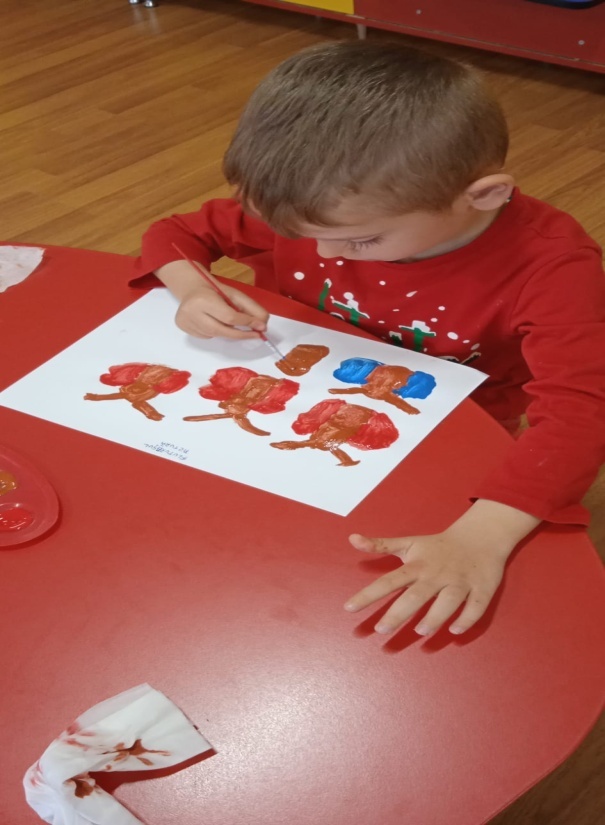 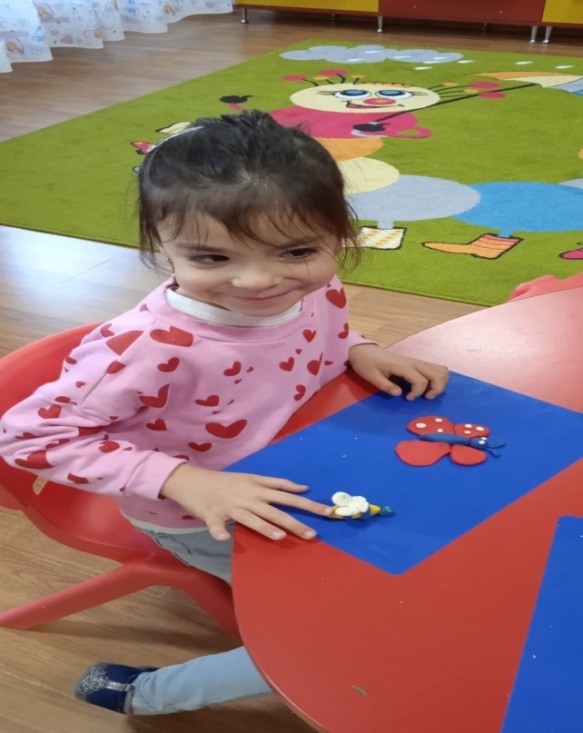 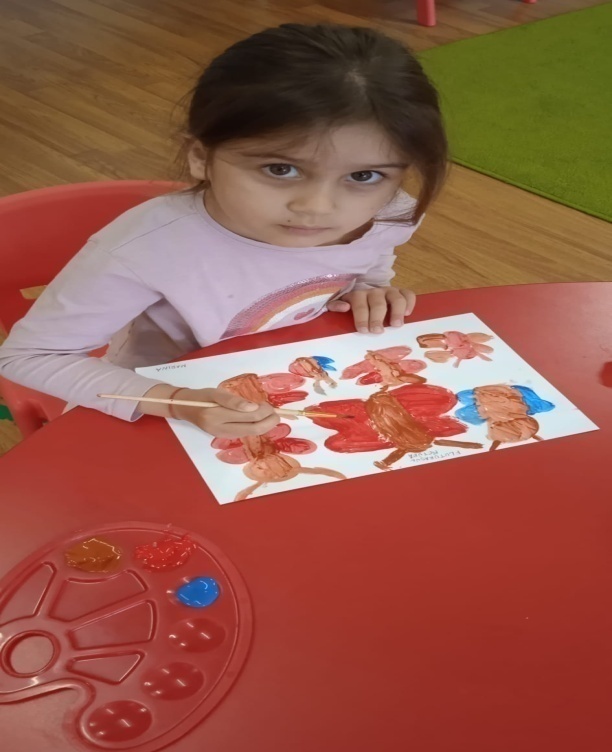 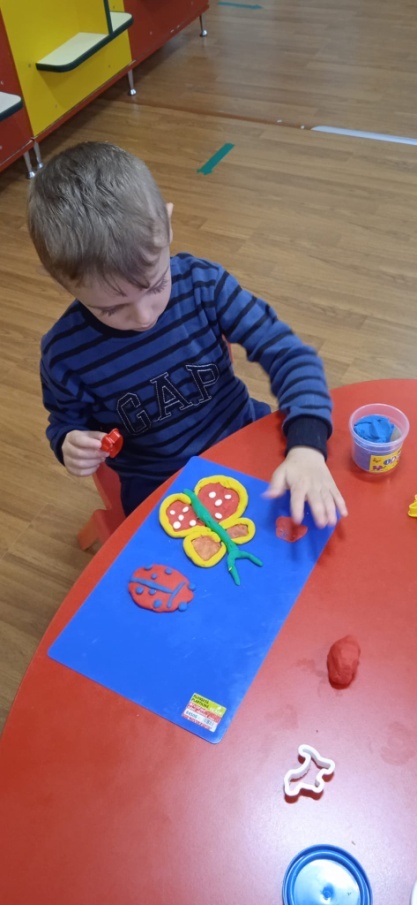 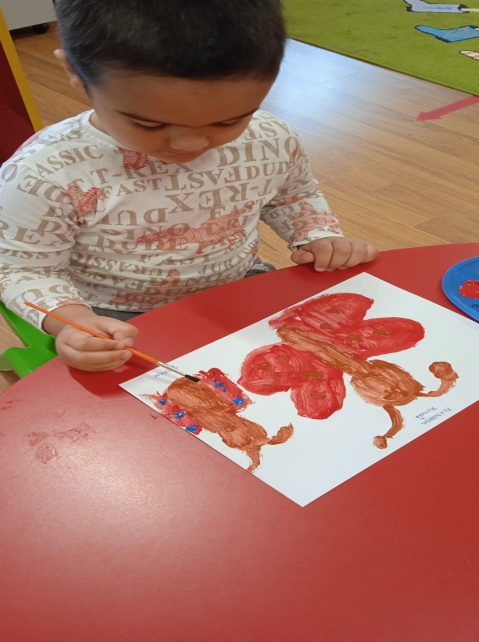 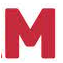 OBTAINING PERFORMANCE AND ENSURING TRANSFER
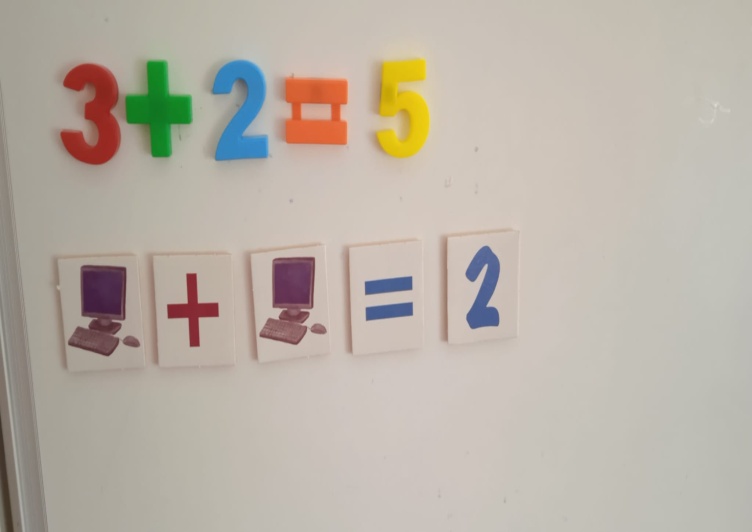 The achievement of performance was accomplished through the game-exercise: "Let's Add Up!" in which children solved addition exercises within the range of 1-5 with one or two units.
PROVIDING FEEDBACK AND PERFORMANCE EVALUATION
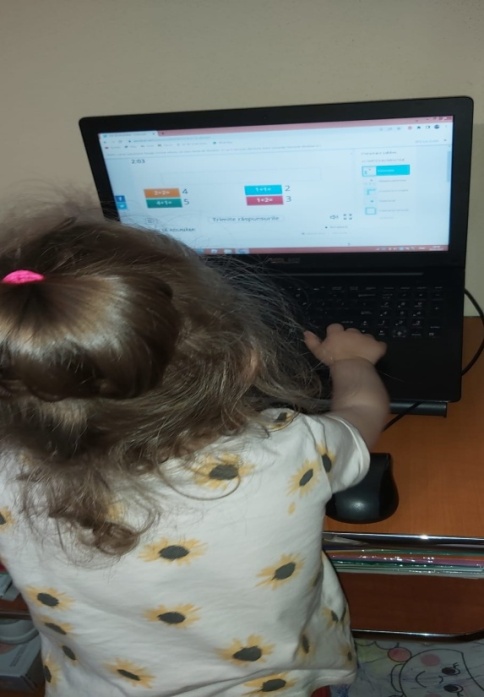 It was accomplished through digital games and created on the platform: www.worwall.net.
ENDING THE ACTIVITY
At the end of the activity, individual and collective assessments were made and rewards were offered.
THANK YOU!